March: 2017
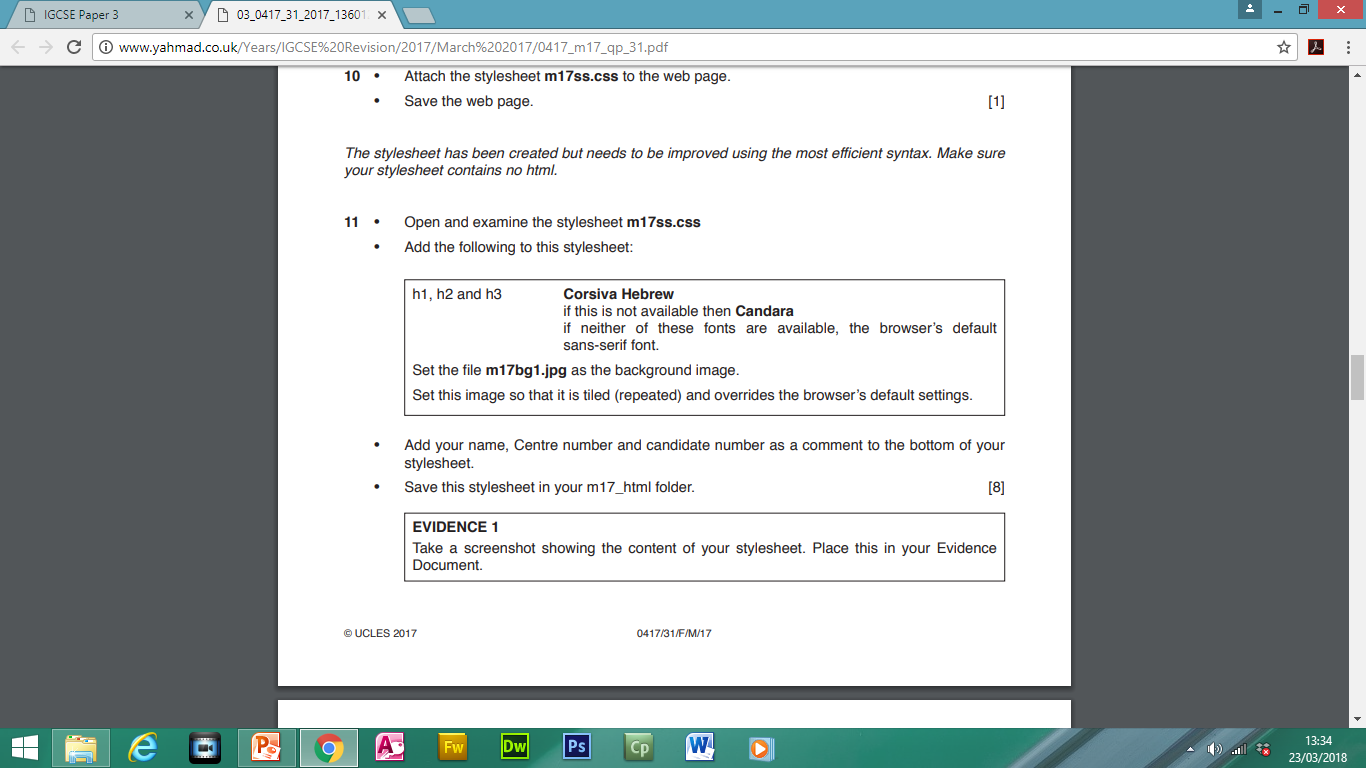 November: 2017
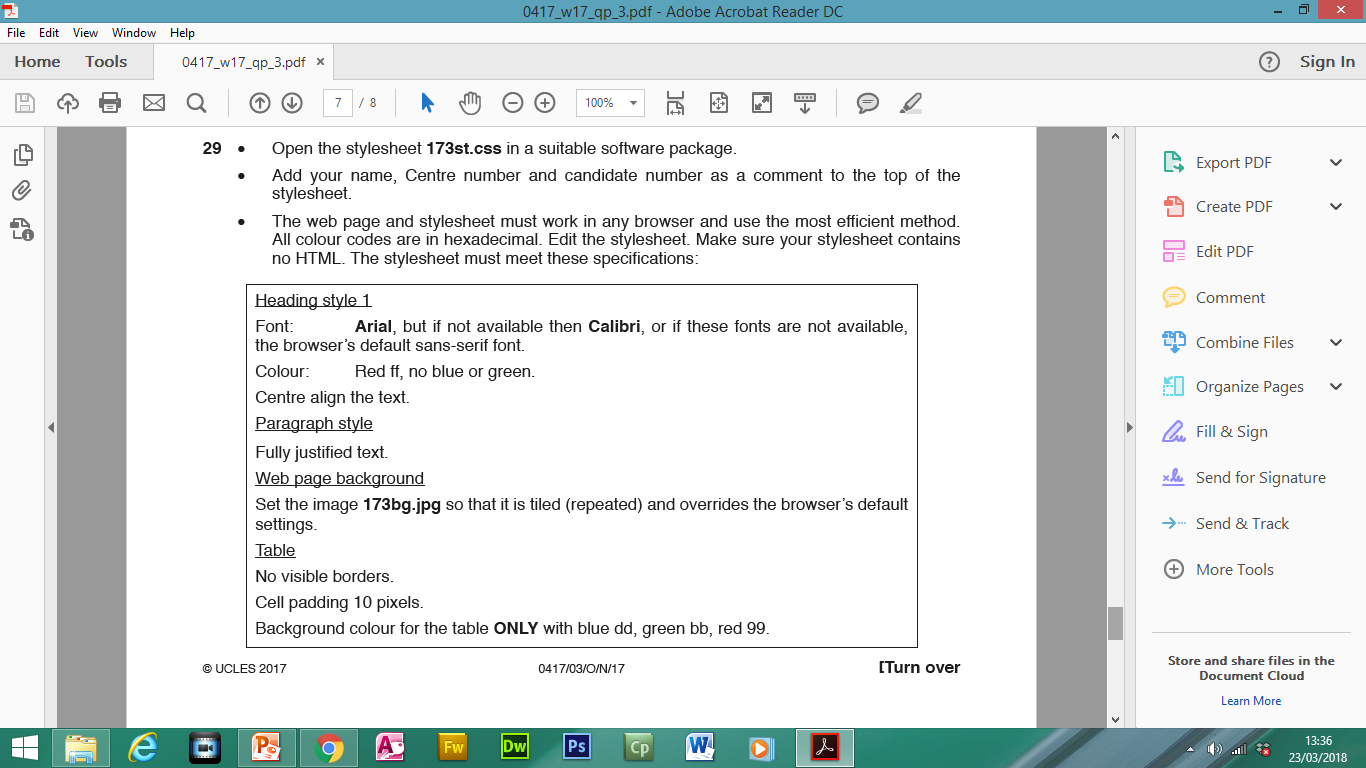 Summer 31: 2017
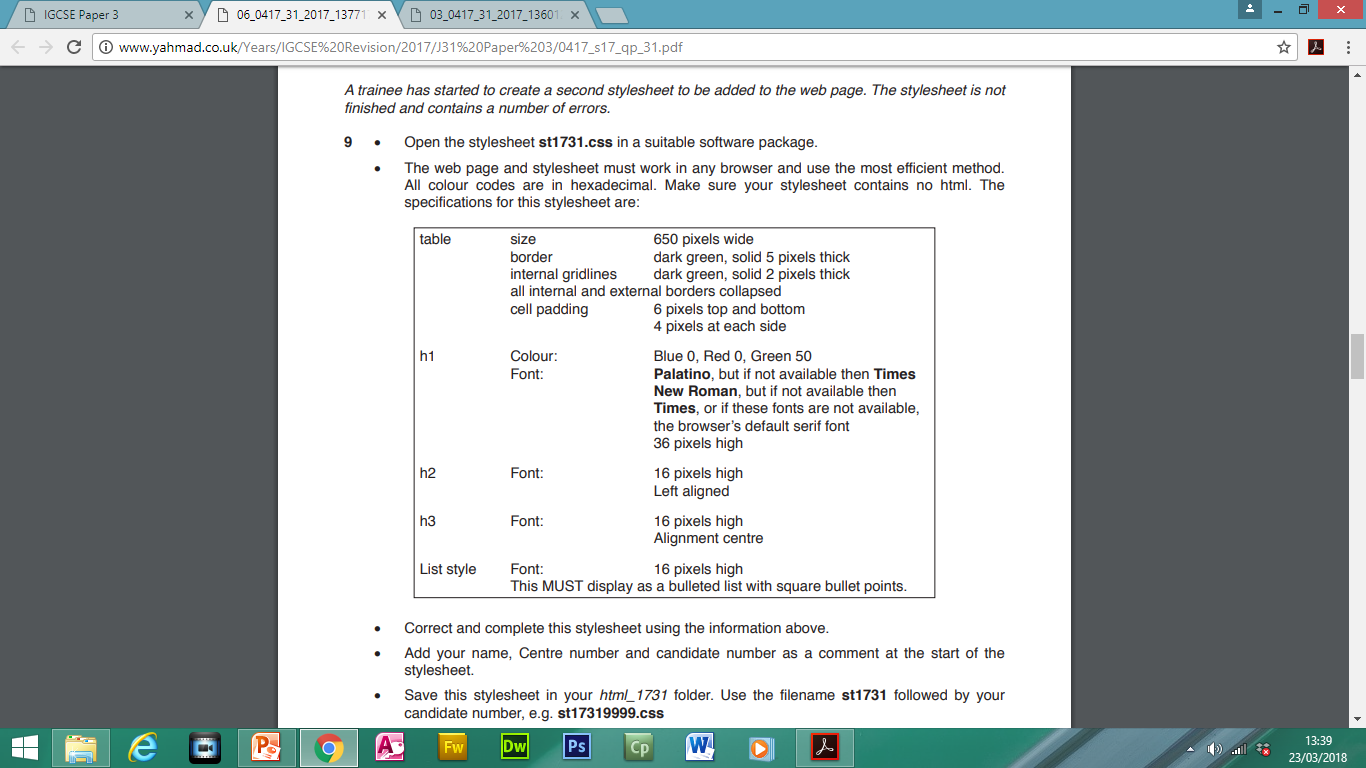 Summer 32: 2017
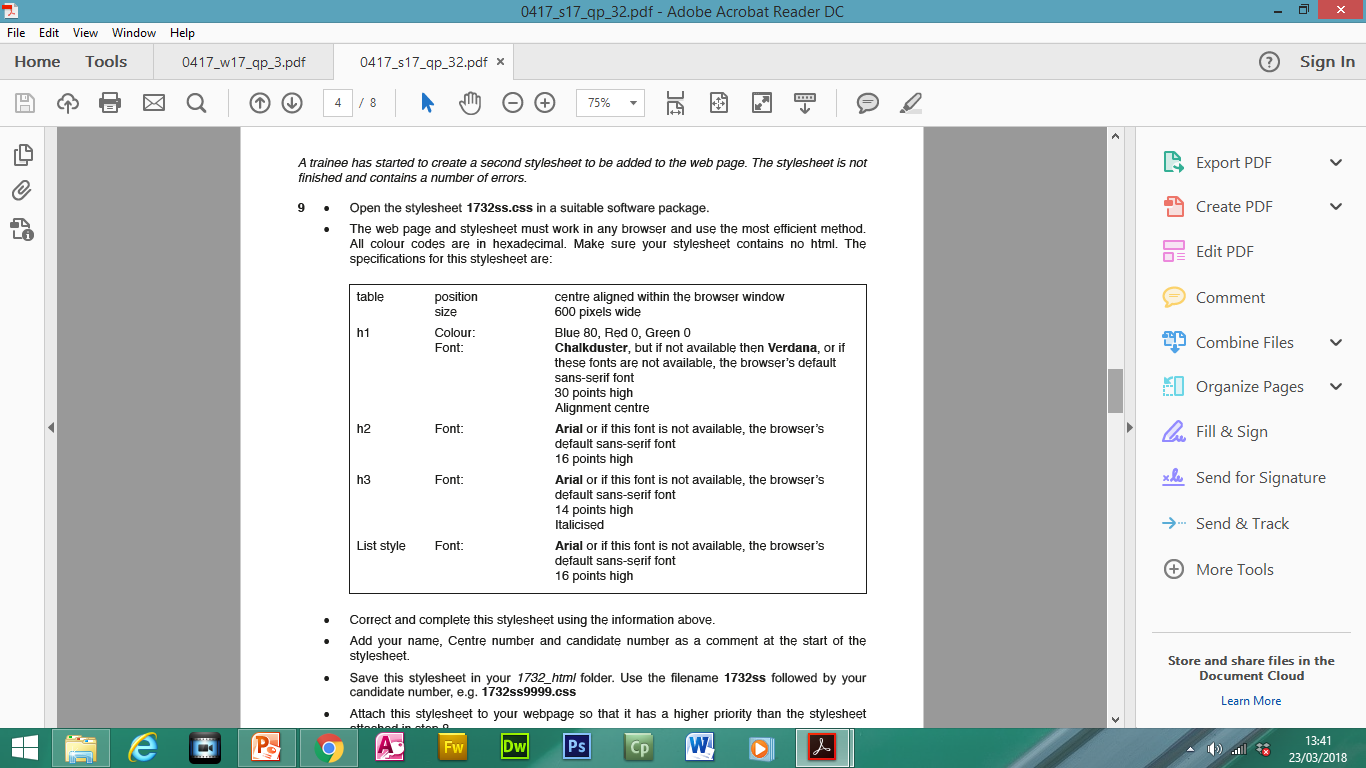 Summer 31: 2016
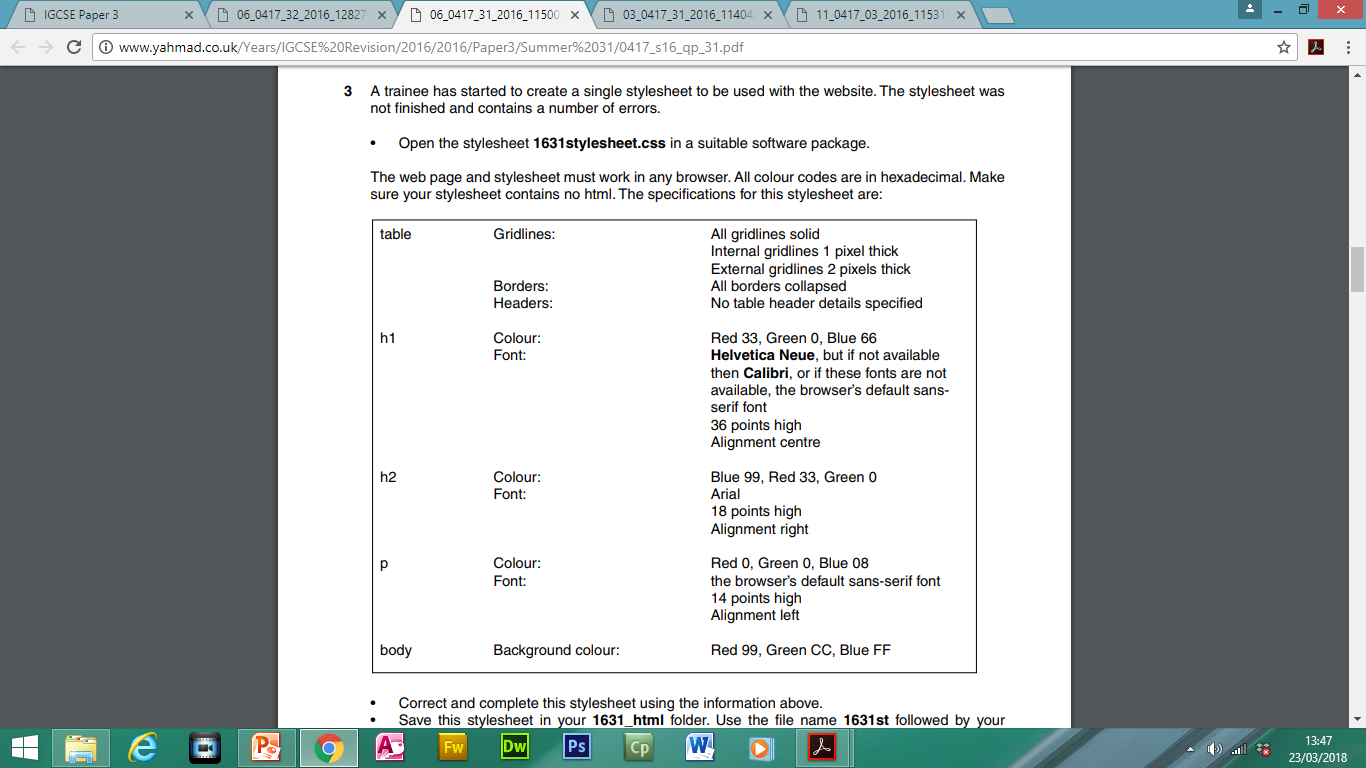 Summer 32: 2016
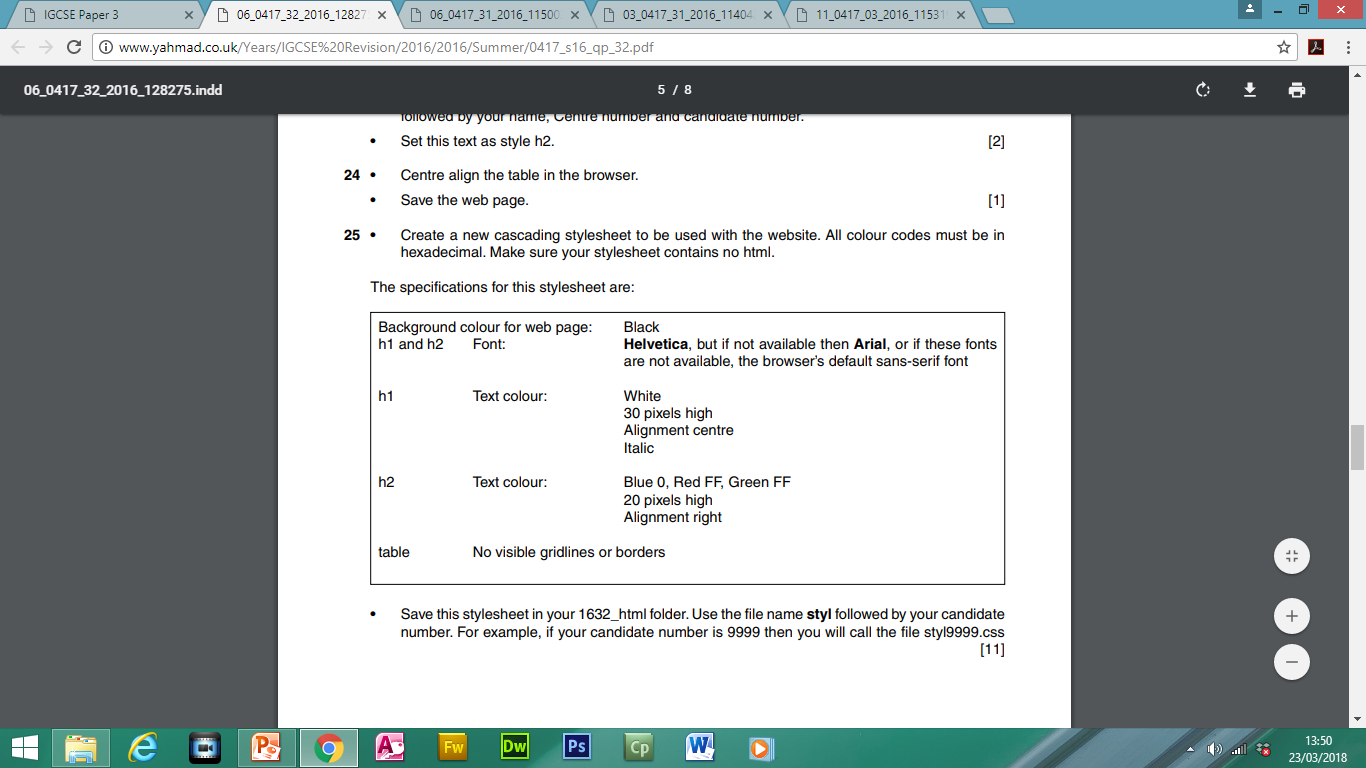 March: 2016
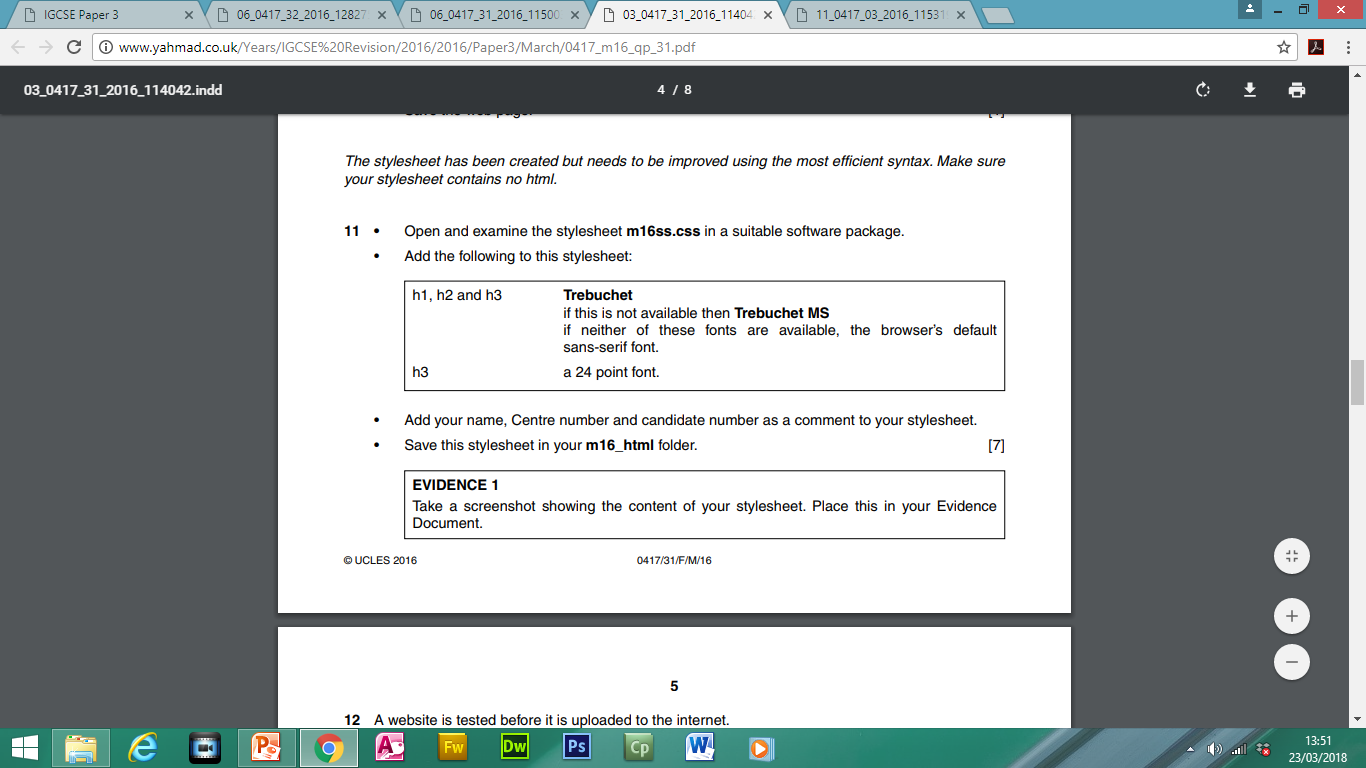 November: 2016
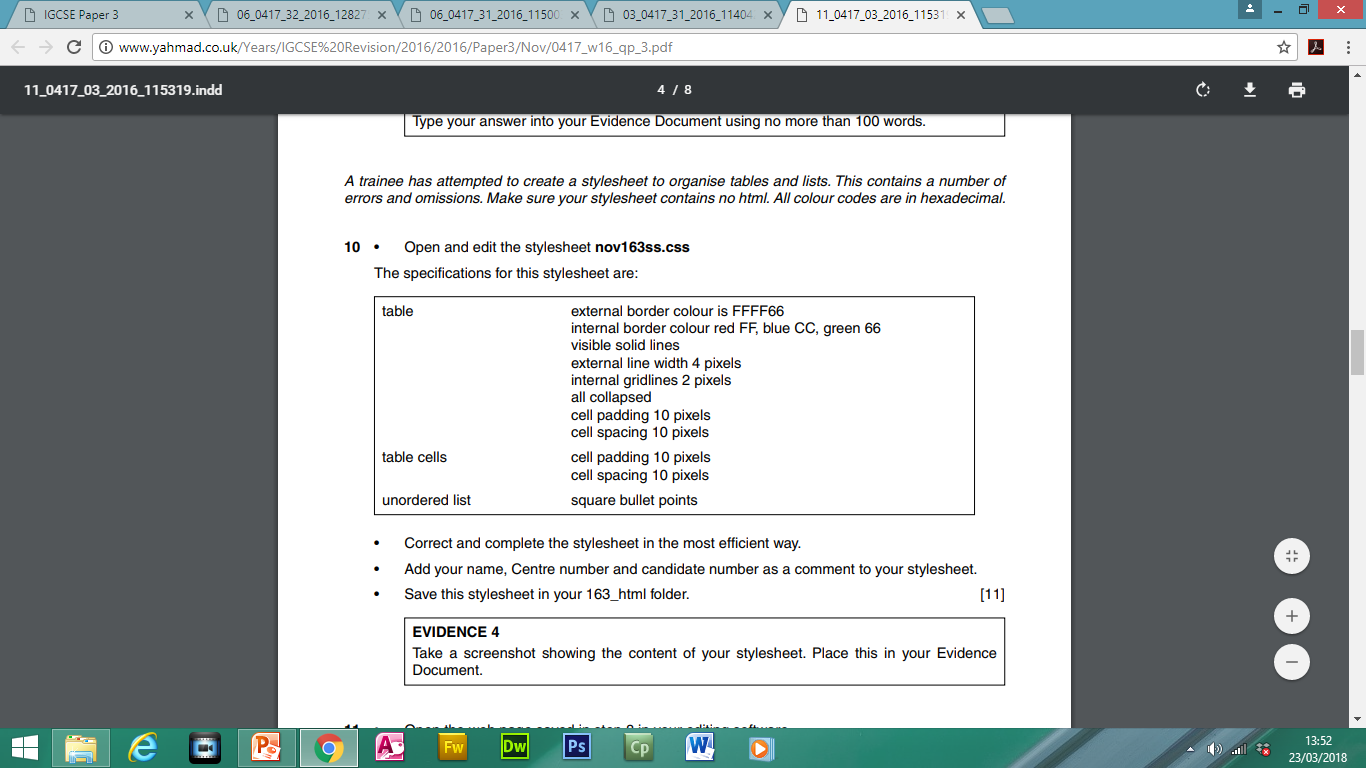 Summer 2014
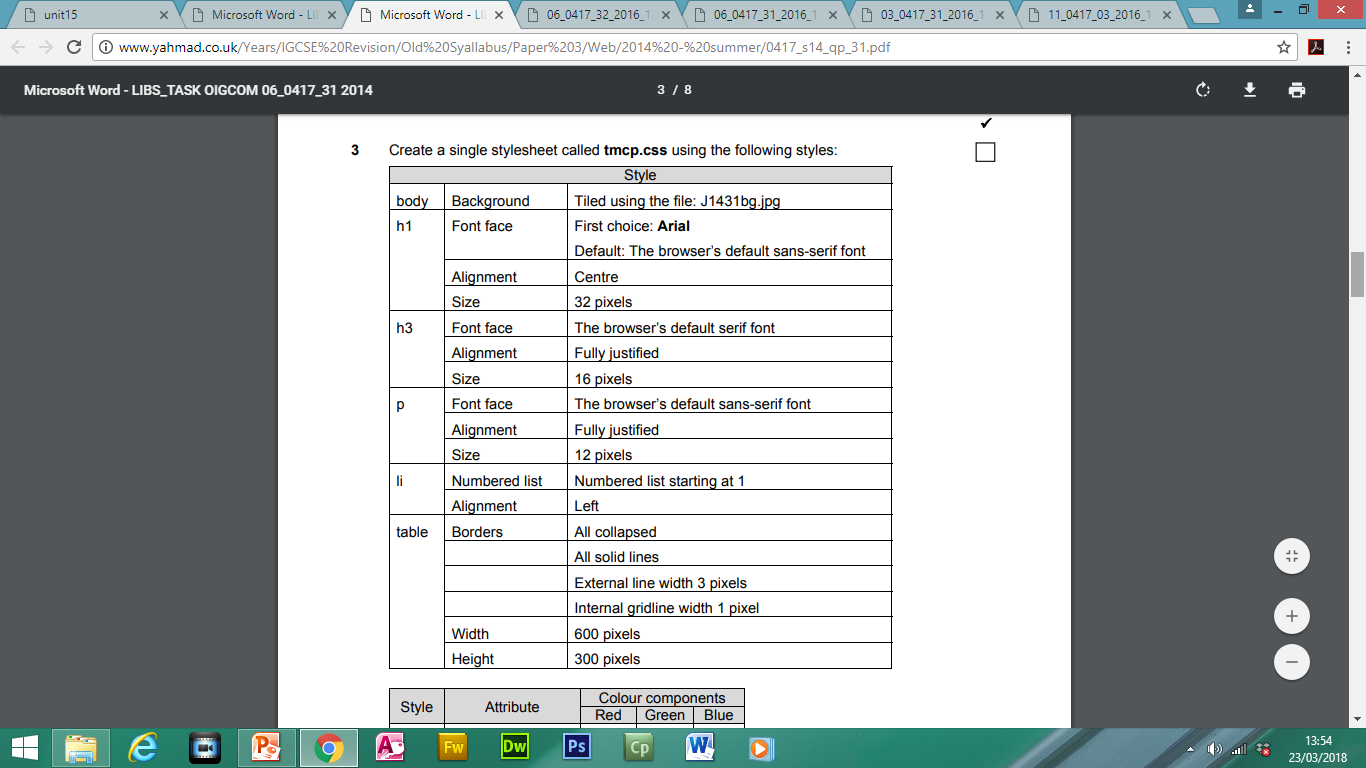 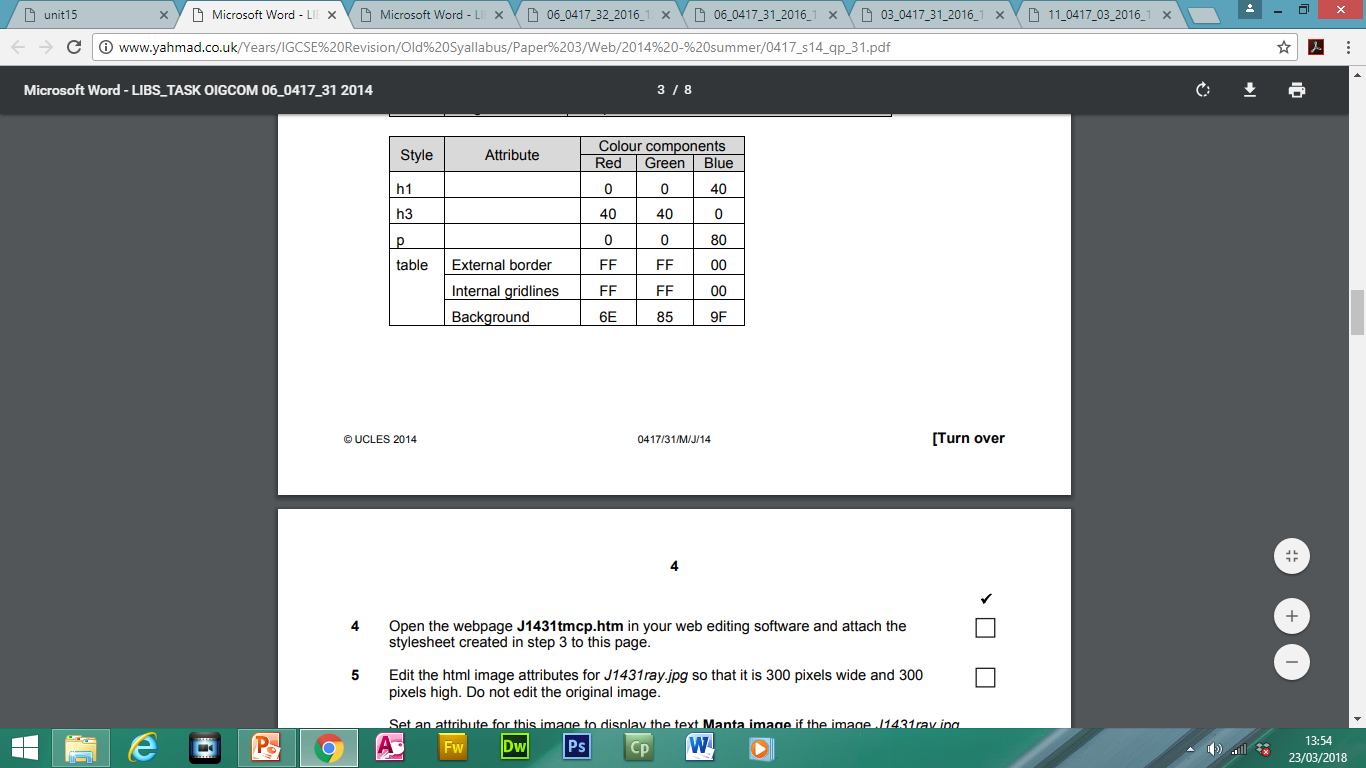 November 2014
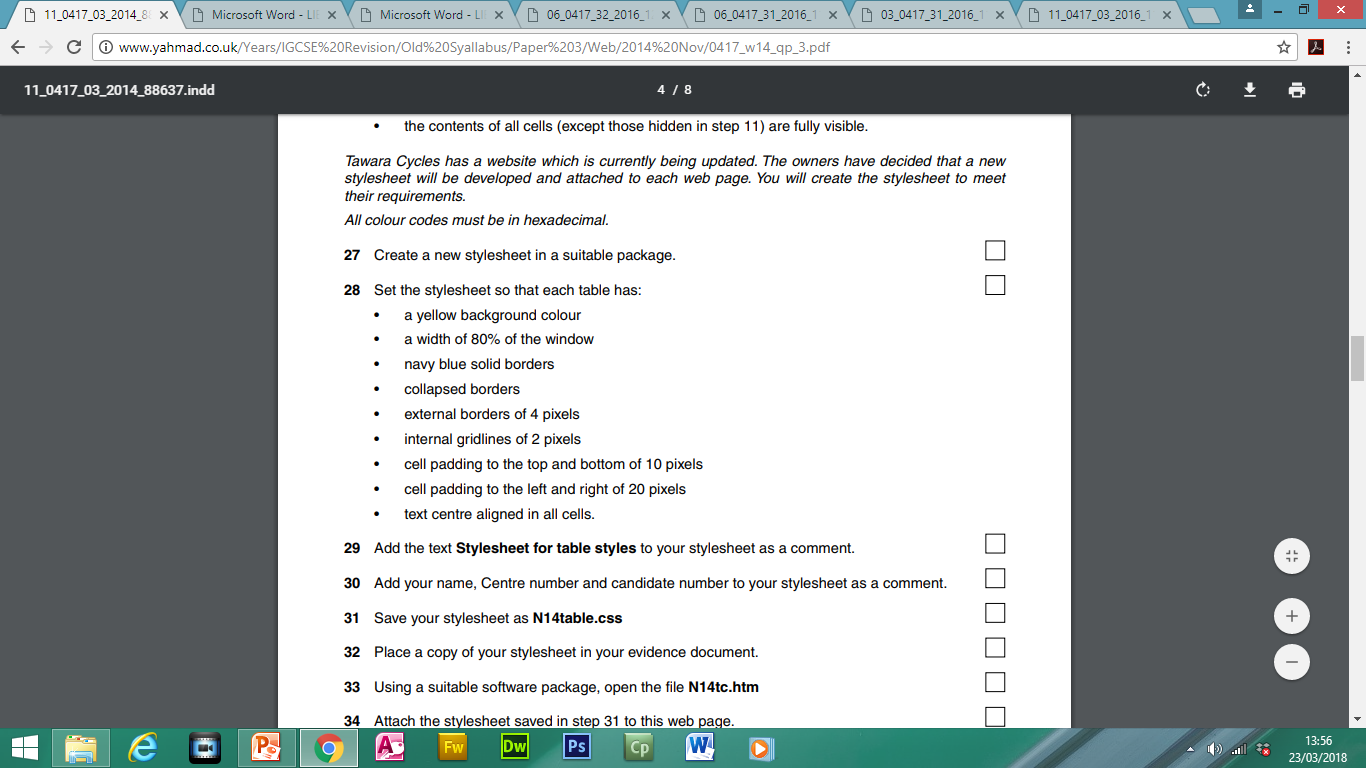